Spojená škola internátna,Komenského 3,Humenné
Spojená škola internátna má niekoľko organizačných zložiek, ktoré sú v sídle školy na Komenského 3
a v priestoroch školy na Třebíčskej 16
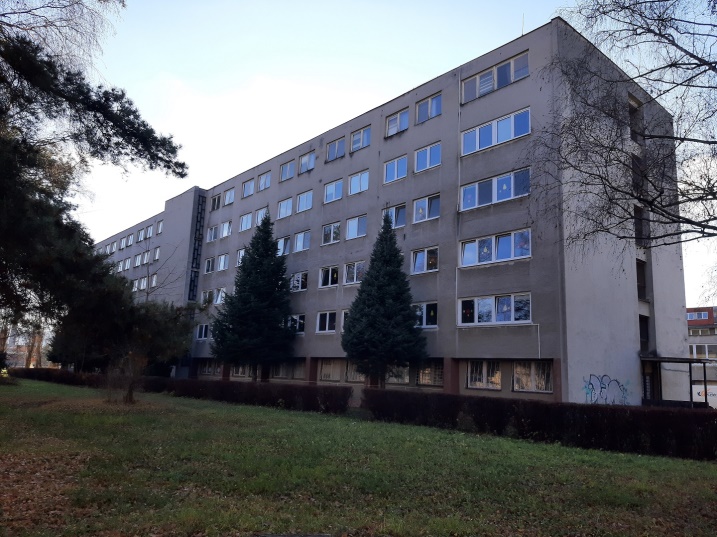 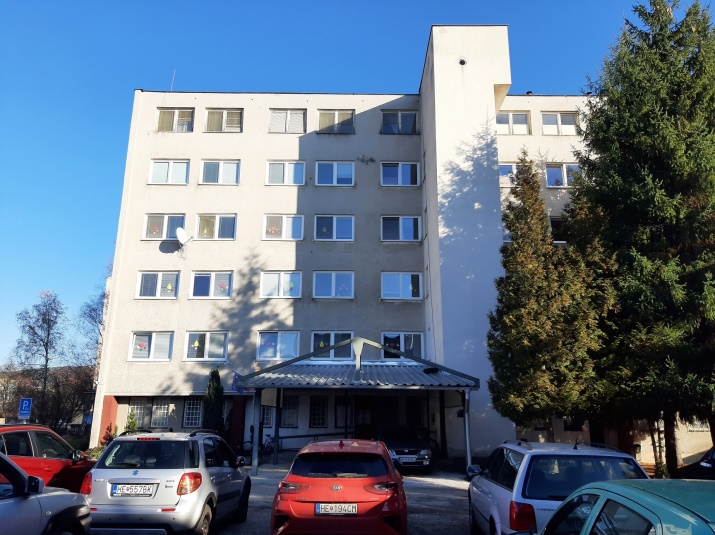 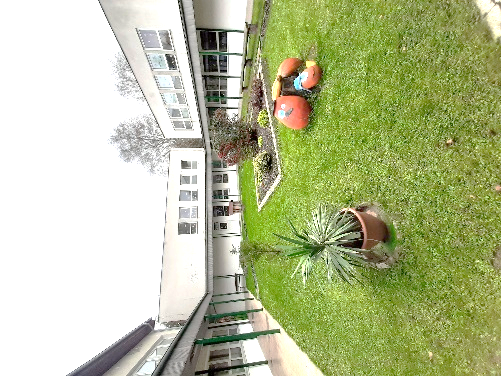 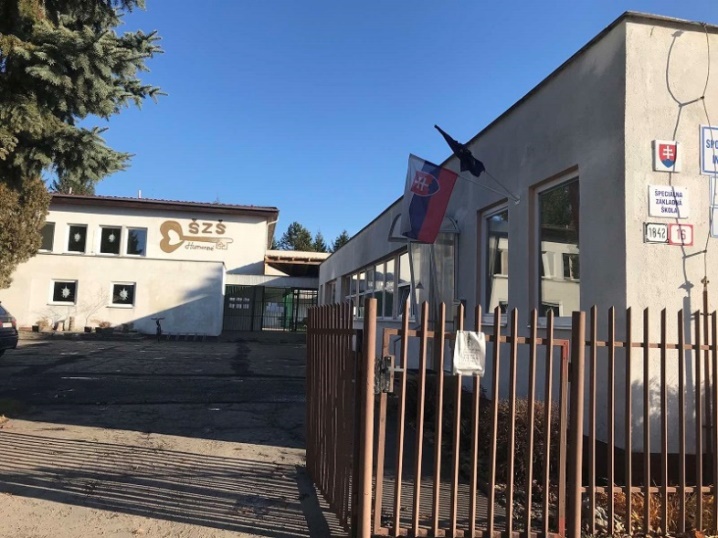 Organizačné zložky SŠI Komenského 3
(v sídle školy)
Špeciálna materská škola
Špeciálna základná škola pre žiakov s telesným postihnutím internátna, ktorá sa ďalej vnútorne člení na triedy podľa stupňa mentálneho postihnutia:
- triedy variantu A pre žiakov s ľahkým stupňom mentálneho  postihnutia,
- triedy variantu B pre žiakov so  stredným stupňom  mentálneho postihnutia,
- triedy variantu C pre žiakov s ťažkým alebo hlbokým stupňom mentálneho postihnutia, 
- triedy s individuálnym vzdelávacím programom pre žiakov s autizmom alebo ďalšími pervazívnymi vývinovými poruchami    s mentálnym postihnutím.
Špeciálna materská škola (ŠMŠ)
ŠMŠ poskytuje predprimárne vzdelávanie   a výchovu deťom so zdravotným znevýhodnením vo veku od 2 do 7 rokov.
Výchovno-vzdelávací proces sa uskutočňuje formou celodennej alebo poldennej prevádzky a je prispôsobený individuálnym potrebám, možnostiam a schopnostiam detí.
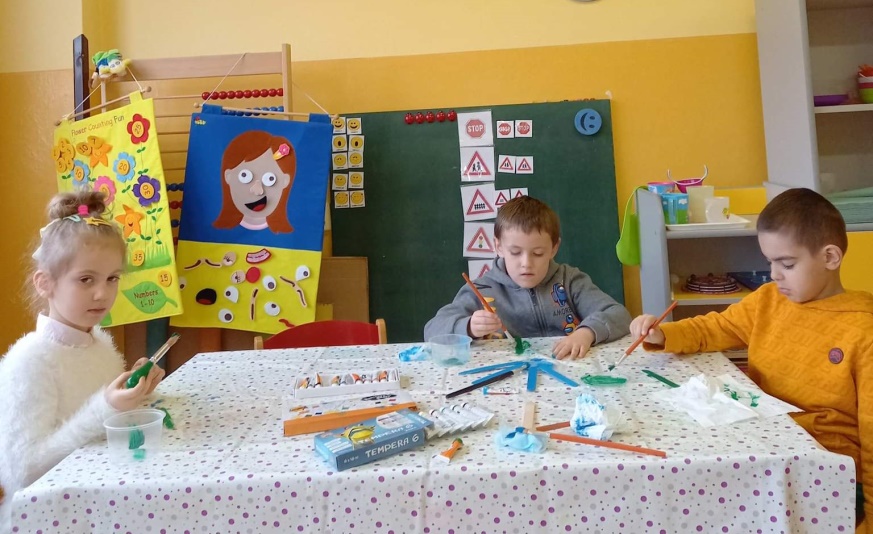 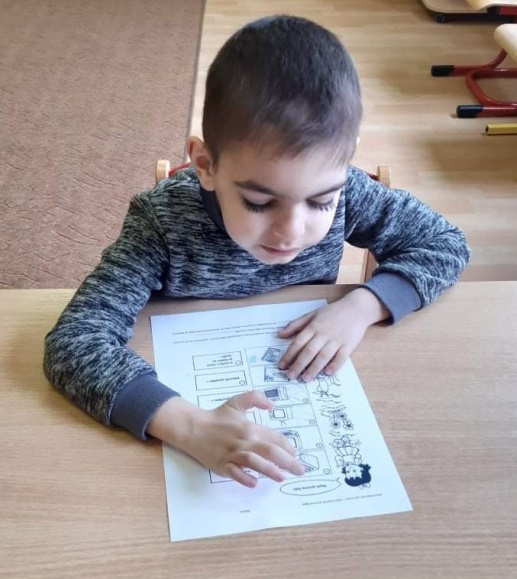 Cieľom výchovy a vzdelávania v je:
- napĺňať potrebu dieťaťa po sociálnom  
  kontakte s rovesníkmi, 
- uľahčiť dieťaťu plynulú adaptáciu na  
   zmenené prostredie, 
- systematicky a cieľavedome rozvíjať 
   osobnosť dieťaťa. 
Podporuje osobnostný rozvoj detí v oblasti:
- sociálno-emocionálnej, 
- intelektuálnej, 
- telesnej, 
- morálnej, 
- estetickej, 
- rozvíja ich sociálne schopnosti                   
   a komunikačné zručnosti.
Obsah vzdelávania sa realizuje v jednotlivých vzdelávacích oblastiach.
Denný režim zahŕňa čas na:
- hrové aktivity,
- vzdelávacie aktivity,
- činnosti zabezpečujúce  
  životosprávu,
- pobyt vonku,
- odpočinok.
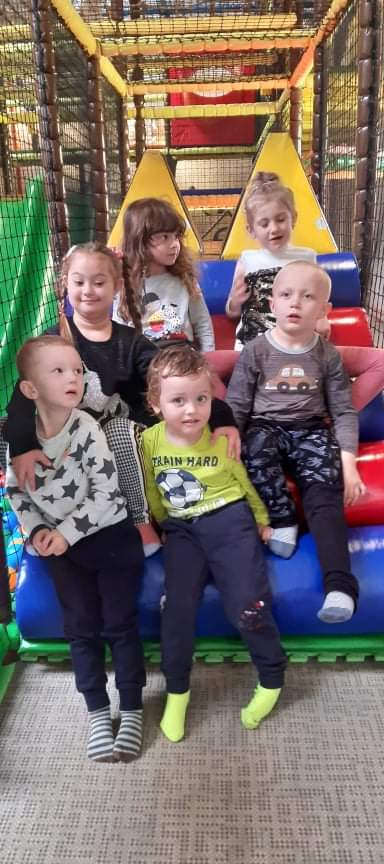 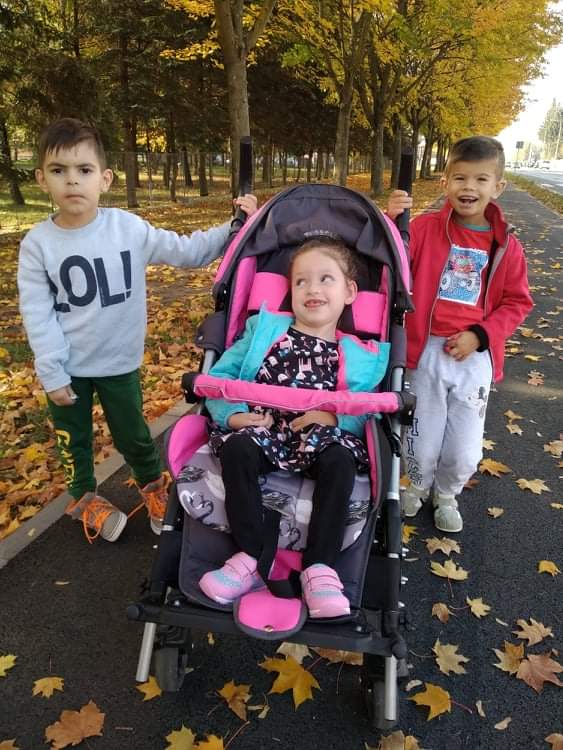 Špeciálna základná škola pre žiakov s telesným postihnutím internátna
Variant A
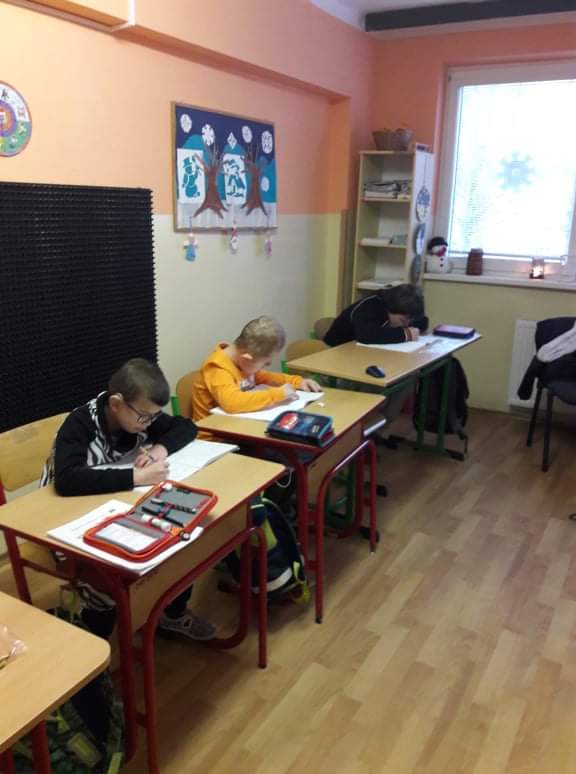 Poskytuje vzdelávanie žiakom      s ľahkým stupňom mentálneho postihnutia    alebo                        s viacnásobným postihnutím                     v kombinácii s mentálnym postihnutím, ktorí si plnia povinnú školskú dochádzku. Štúdium začína prípravným    ročníkom. Žiak získava primárny stupeň vzdelania ukončením      9. ročníka.
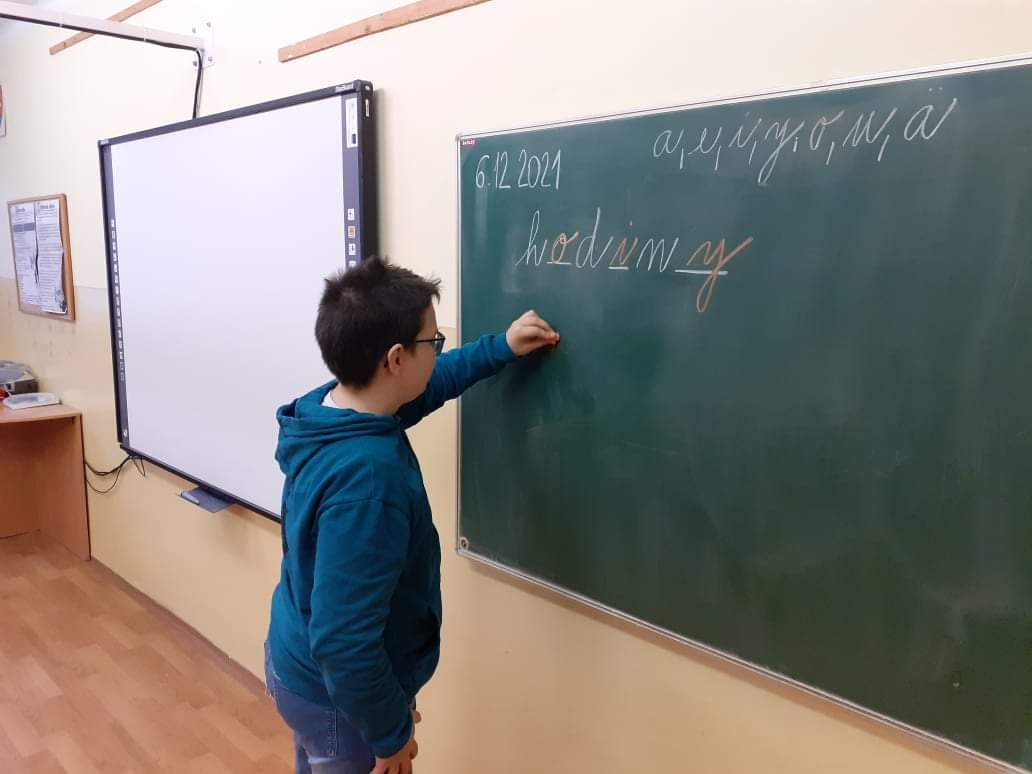 Variant B
Vzdelávanie žiakov so stredným stupňom    
                                                     mentálneho postihnutia sa uskutočňuje 
                                                     vo variante B. 





Dĺžka vzdelávania je
10 rokov + prípravný ročník. 
Hlavným cieľom je rozvíjať  
individuálne schopnosti 
a predpoklady žiakov, aby:  
- si osvojili vedomosti, zručnosti a návyky pre ich ďalšiu profesionálnu prípravu, 
- si vedeli vytvoriť správne postoje a dobrý vzťah k ostatným ľuďom, k sebe  rovnému   
   a životnému prostrediu, 
- boli pripravení na praktický život tak, aby sa mohli prirodzene integrovať  do        
   spoločnosti a stali sa jej prirodzenou súčasťou.
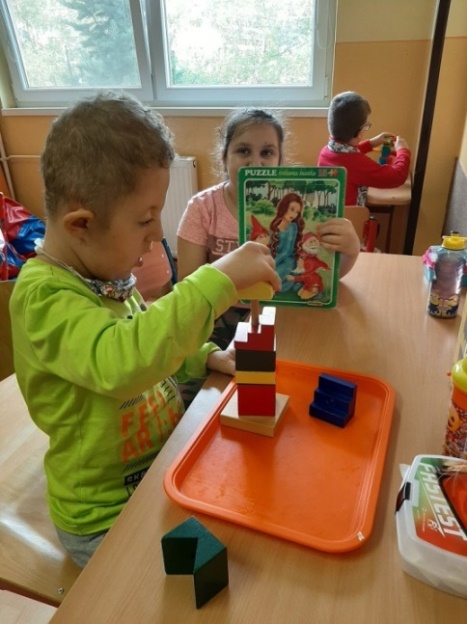 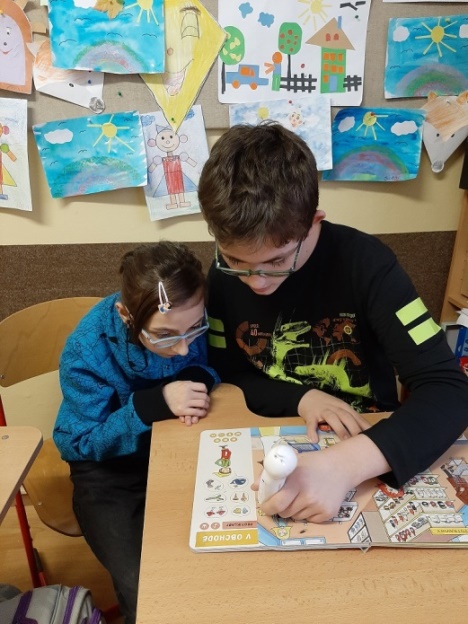 Variant C
Je určený pre žiakov s ťažkým alebo hlbokým stupňom mentálneho postihnutia, ktorí sú vzdelávaní podľa individuálneho výchovno-vzdelávacieho programu (IVVP). Každý IVVP je prispôsobený individuálnym schopnostiam a možnostiam každého žiaka.
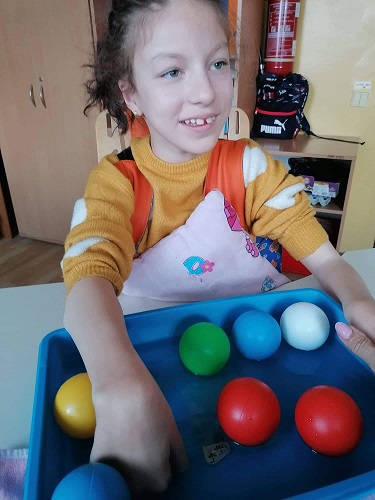 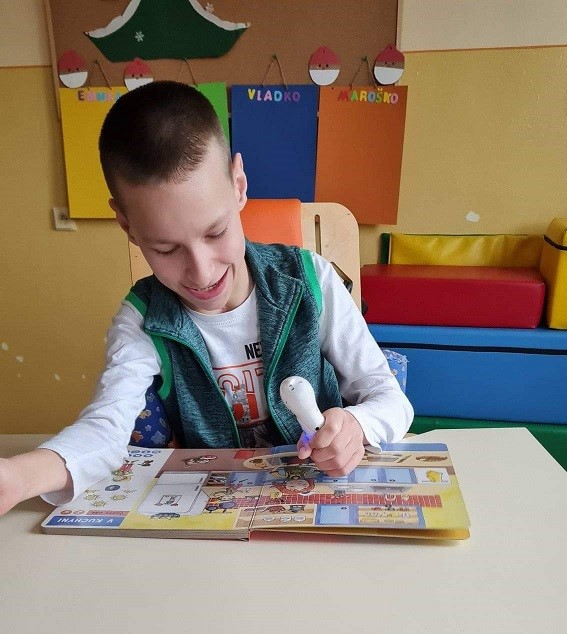 Dĺžka vzdelávania je
                                                            10 rokov + prípravný ročník. 








V triede pre žiakov s viacnásobným 
postihnutím v kombinácii s mentálnym 
postihnutím pracujú učiteľ 
a asistent učiteľa.
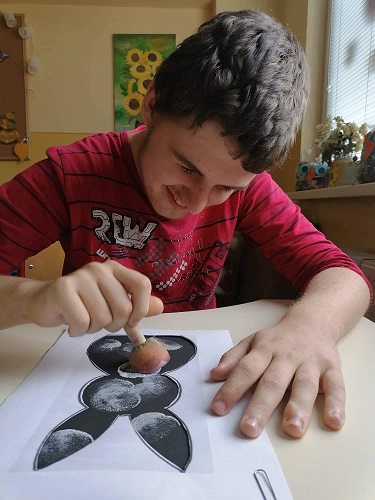 Triedy pre žiakov s autizmom a ďalšími pervazívnymi vývinovými poruchami s mentálnym postihnutím
Žiaci s autizmom sú  
                                                                 vzdelávaní podľa IVVP, ktorý 
                                                                 je v troch úrovniach. Dĺžka  
                                                                 vzdelávania je 9 rokov 
                                                                 + prípravný ročník.

Vyučovanie sa realizuje v triedach, 
ktoré sú rozčlenené na:
- individuálnu prácu
- skupinovú prácu
- oddychovú časť
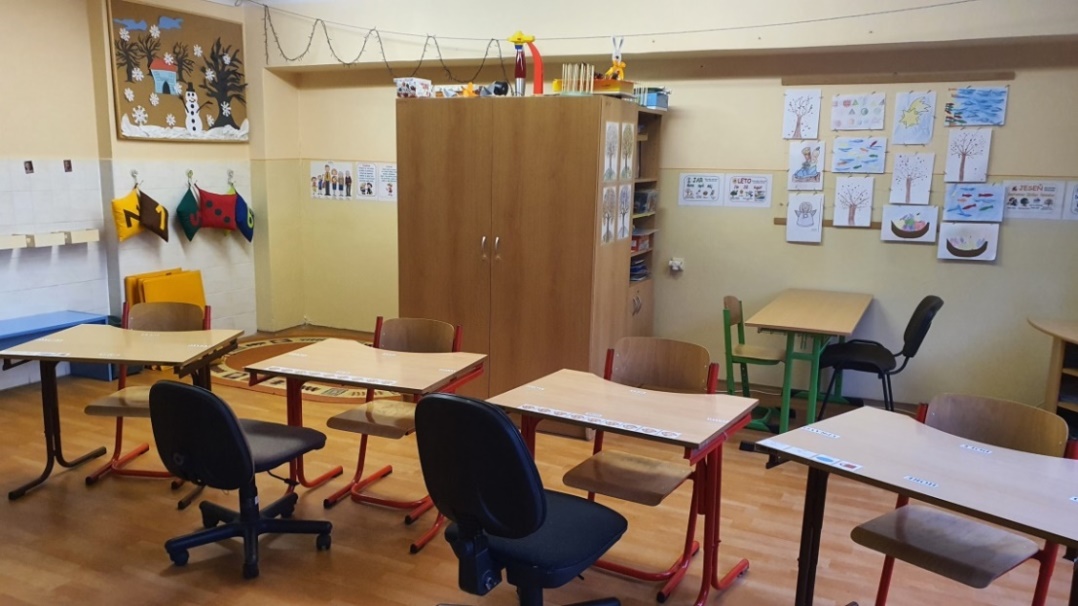 V každej autistickej triede je okrem učiteľa aj asistent.
U žiakov s autizmom je narušená komunikačná schopnosť bežným javom.
Rozvíjanie komunikačnej schopnosti a sociálnych zručností tvorí podstatnú časť obsahu vzdelávania, na ktorú využívame špeciálne učebne   a dostupné informačno komunikačné technológie.
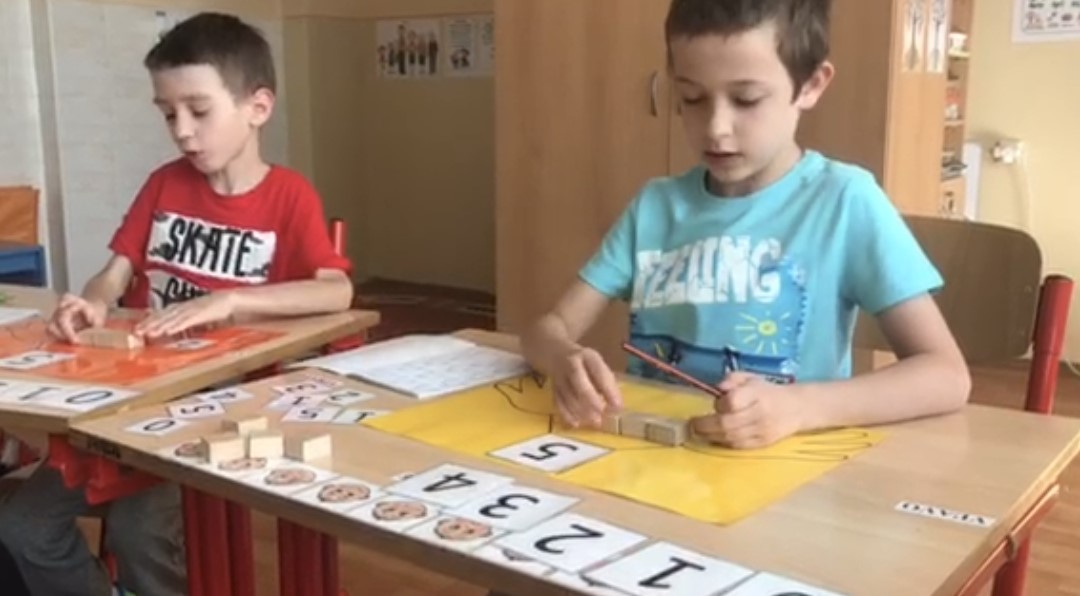 Odborné učebne
AAK
Miestnosť určená na alternatívne možnosti komunikácie prostredníctvom výukových programov a aplikácií.
 
Čitateľská miestnosť
Miestnosť na realizáciu čitateľských aktivít             na  podporu čitateľskej gramotnosti.
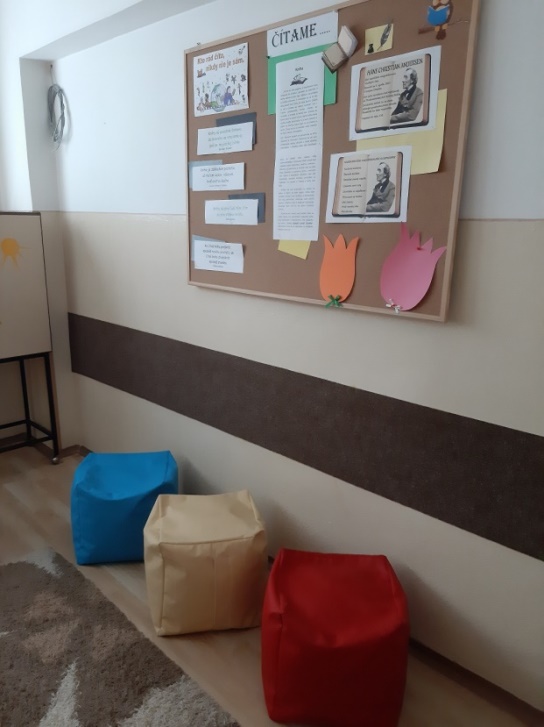 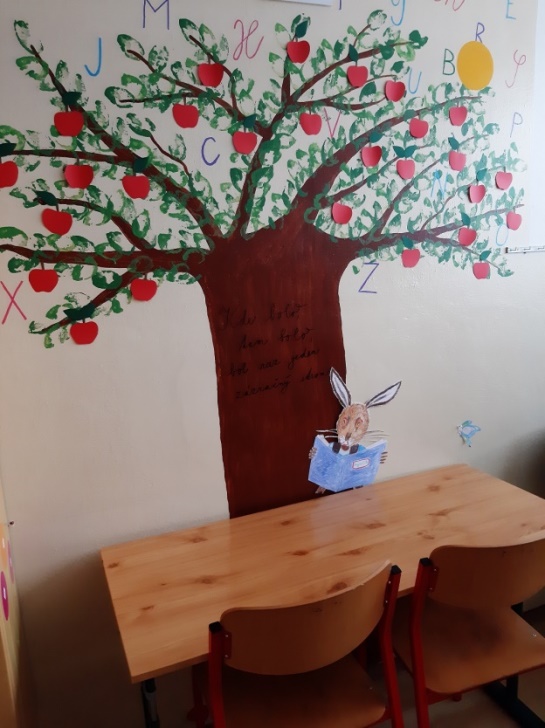 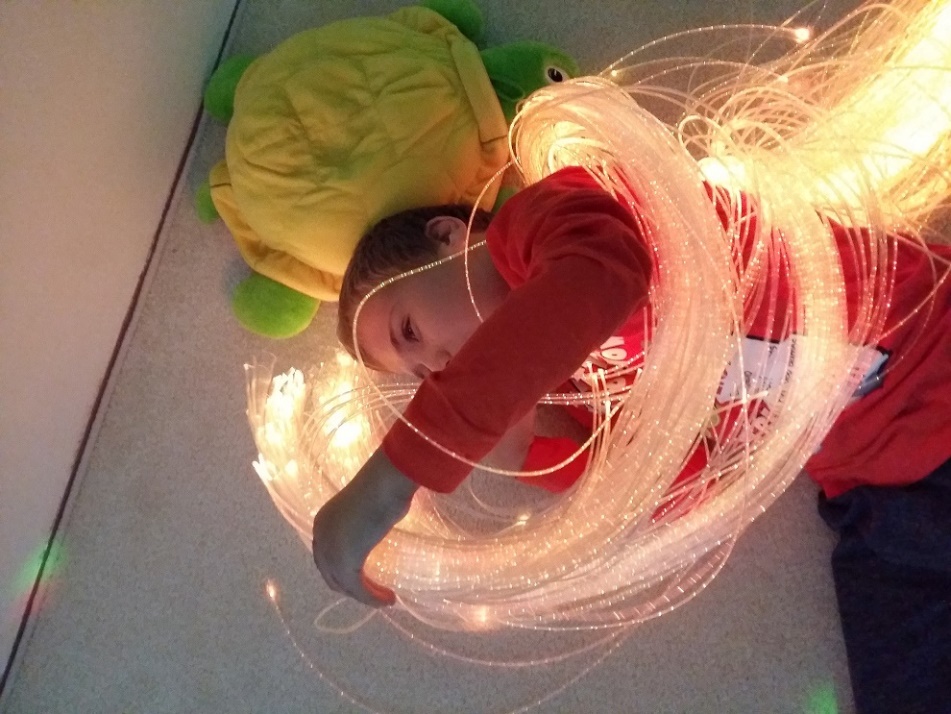 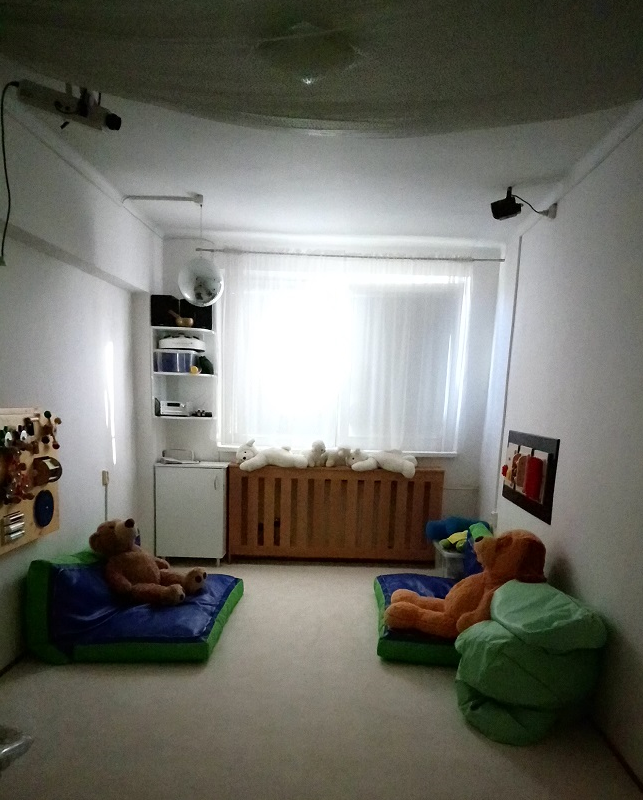 Miestnosť, v ktorej sa realizujú aktivity         v upravenom prostredí pomocou svetelných                    a zvukových prvkov, vôní a hudby, pričom jej cieľom je vyvolanie zmyslových pocitov.
Snoezelen
Interaktívna podlaha
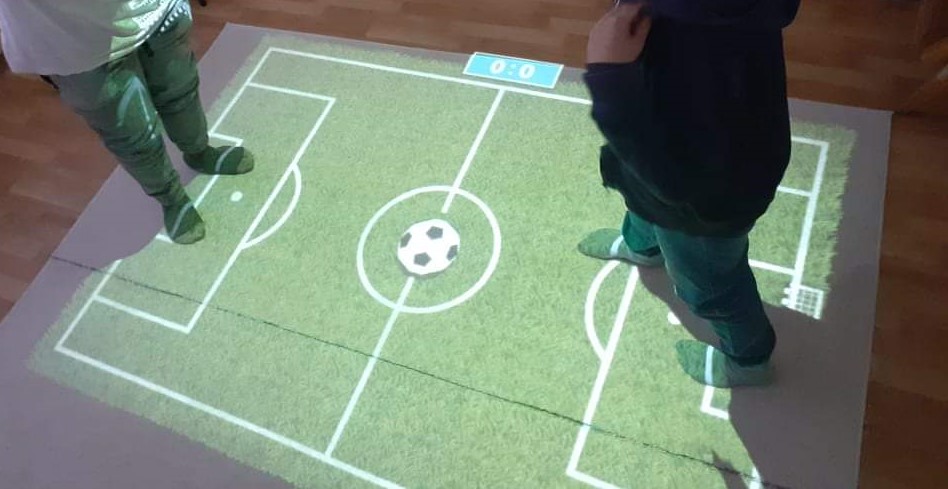 Pomocou projektoru je obraz vysielaný na podlahu, do ktorého môžu žiaci vstupovať  a pohybom tela ovplyvňovať dianie v ňom. Žiakov upútajú zvukové i svetelné efekty.
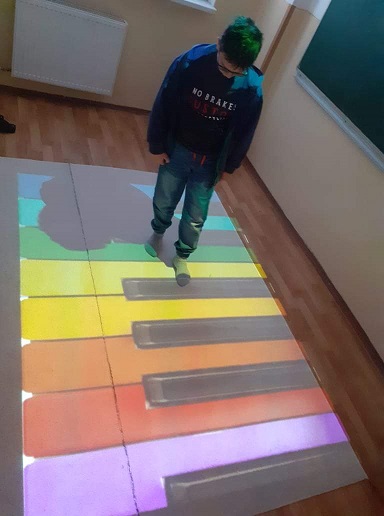 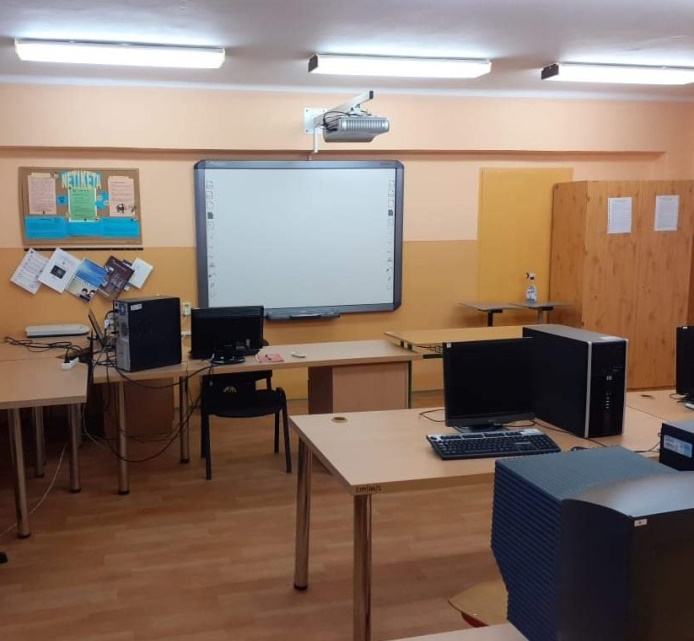 Počítačová 
       miestnosť
 Využíva informačno-
      komunikačné
       technológie 
       na hodinách
       Informatiky.

                     Kuchynka
                Miestnosť určená na prípravu
                jednoduchých pokrmov 
                v teplej i studenej forme.
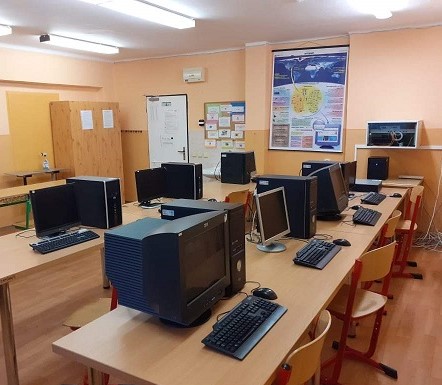 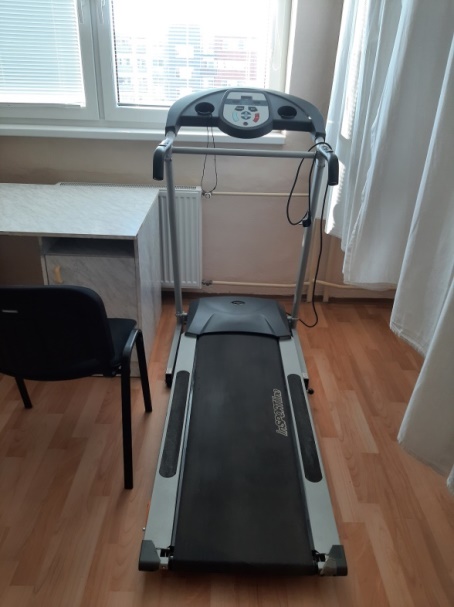 Rehabilitačná miestnosť            a telocvičňa
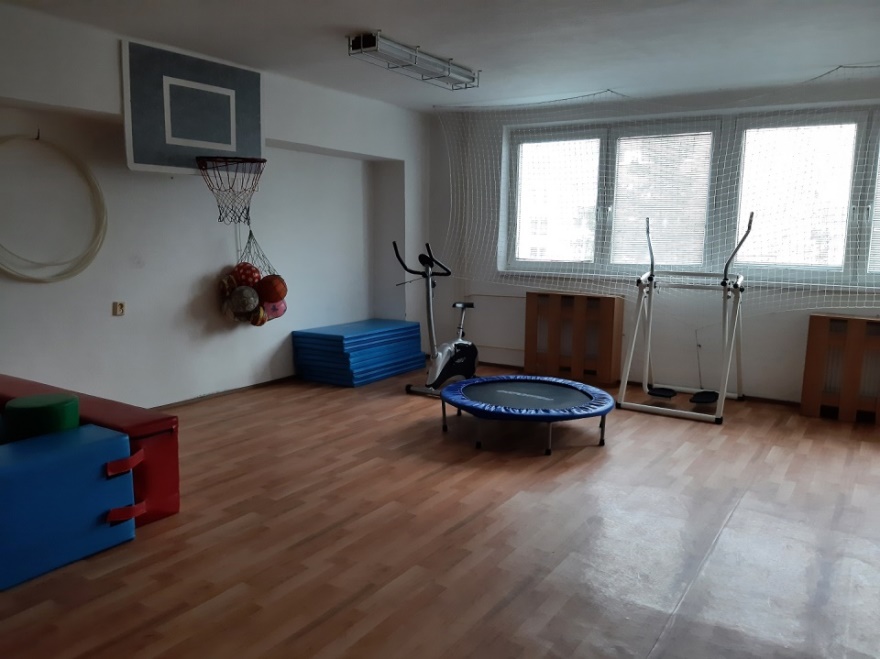 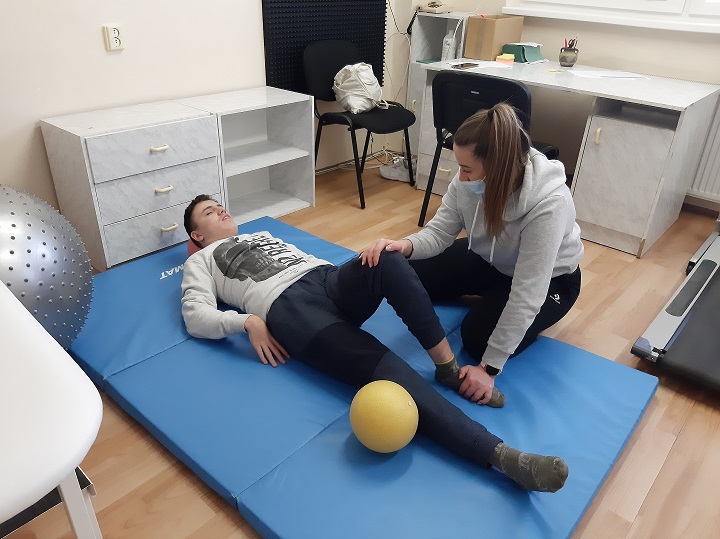 Školský klub detí (ŠKD)
Vytvára podmienky pre uspokojovanie individuálnych potrieb a záujmov žiakov prostredníctvom mimoškolských aktivít.
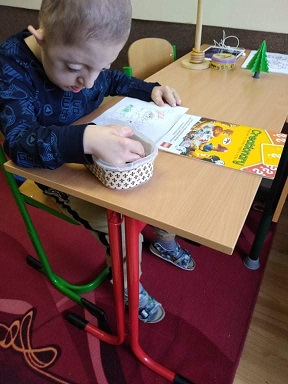 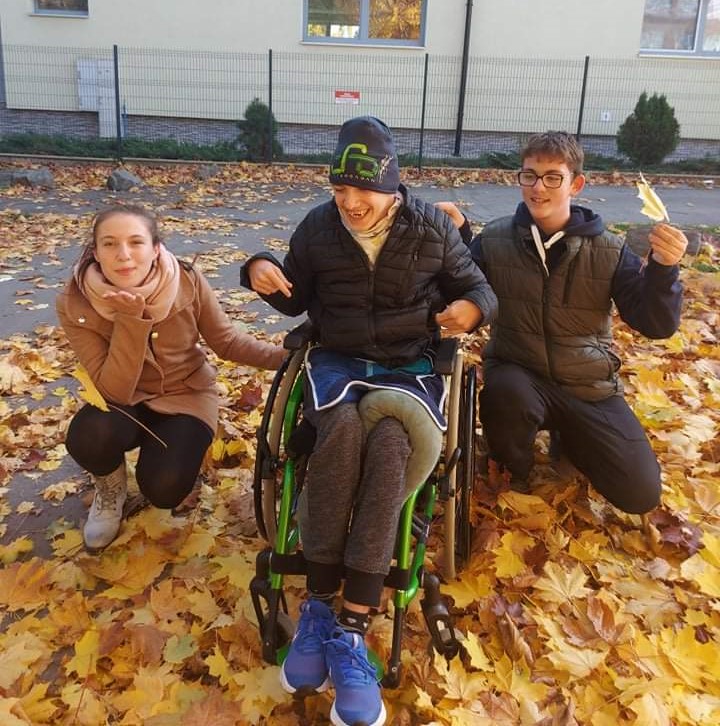 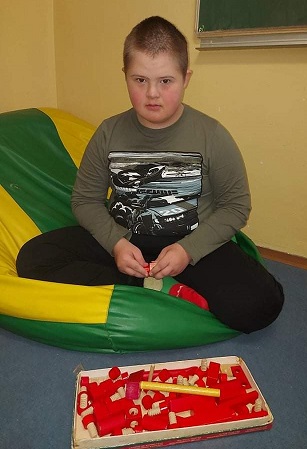 Školský internát
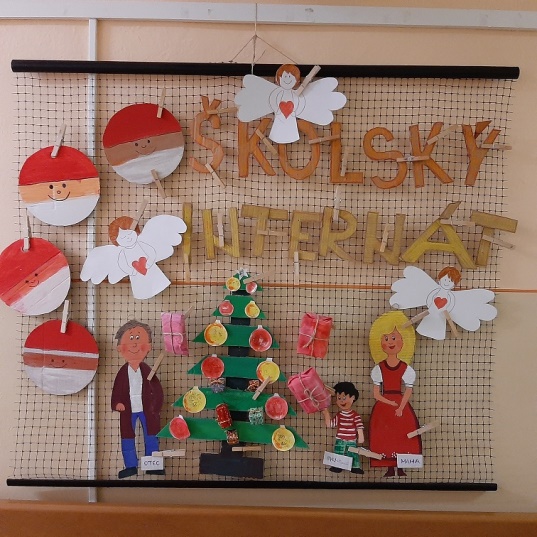 Zabezpečuje žiakom výchovno-vzdelávaciu činnosť, týždenné ubytovanie a stravovanie mimo sviatkov             a školských prázdnin. 
Svojím výchovným programom školského zariadenia nadväzuje na výchovno-vzdelávaciu činnosť v čase mimo vyučovania a úzko spolupracuje s rodinou detí a žiakov,    s pedagogickými zamestnancami školy.
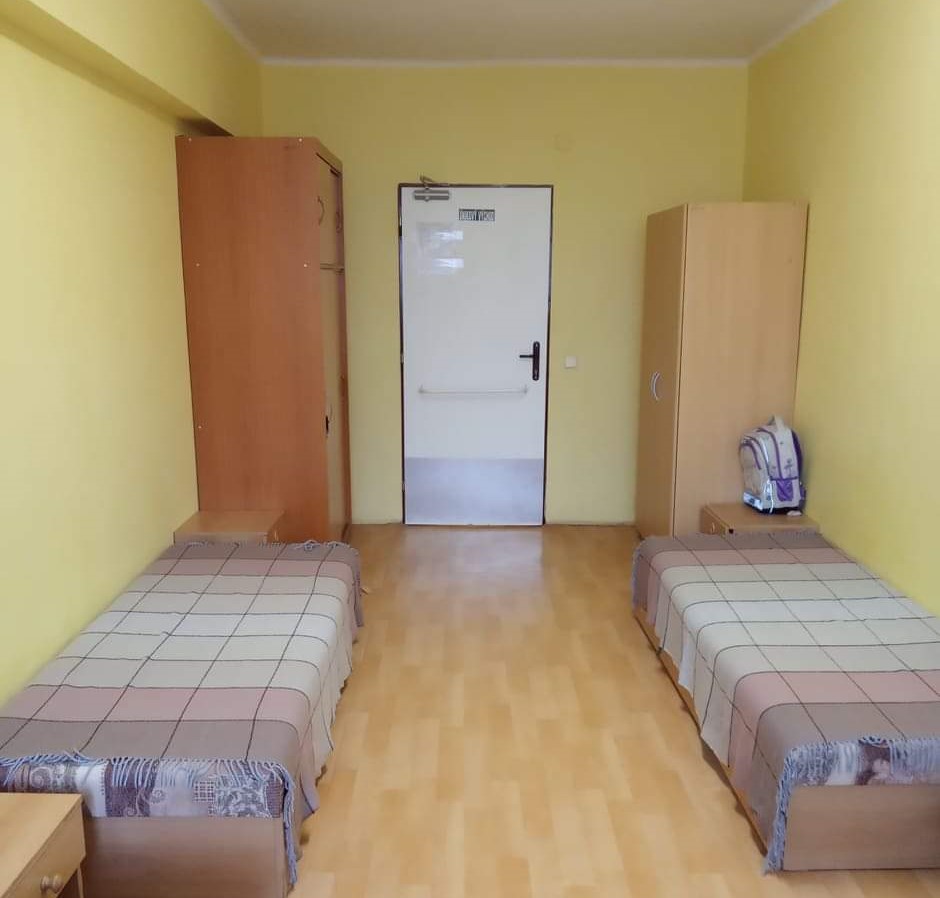 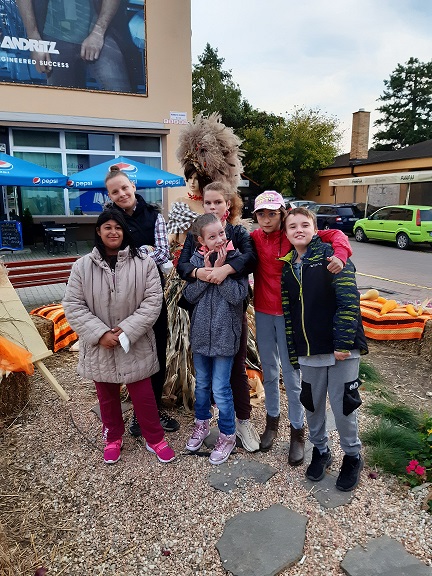 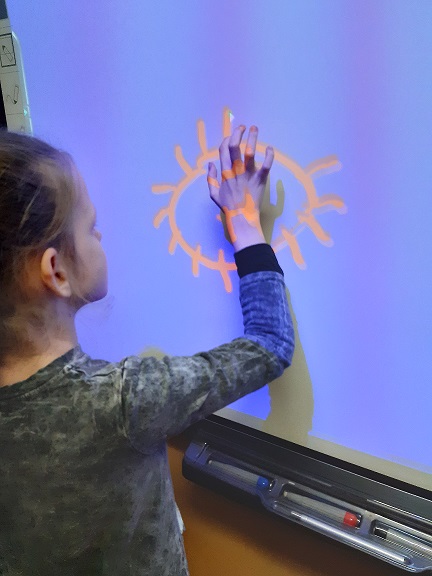 Centrum špeciálnopedagogického poradenstva
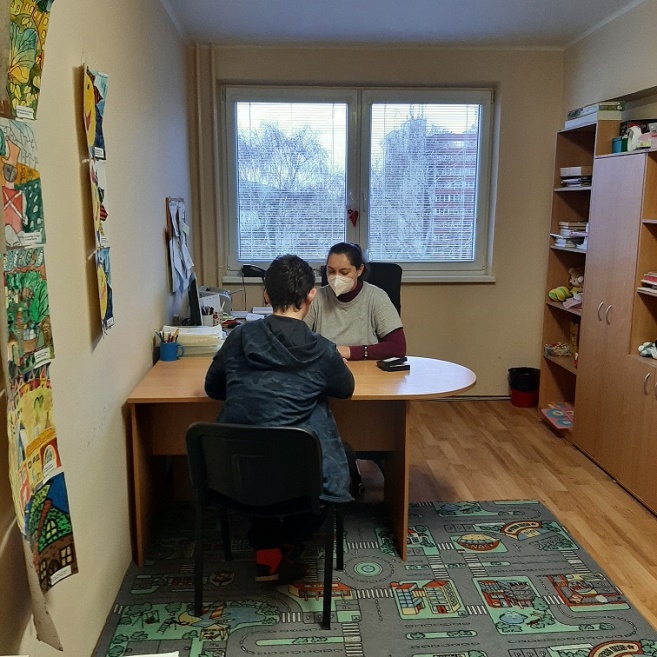 CŠPP poskytuje: 
                                - špeciálnopedagogickú činnosť,
                                - psychologickú činnosť,   
                                - poradenskú činnosť,
                                - preventívnu činnosť,
                                - výchovno-vzdelávaciu činnosť,
                                - odbornú činnosť,
                                - intervencie.
                 

Ponúka poradenské služby školského  logopéda pre žiakov s narušenou komunikačnou schopnosťou.
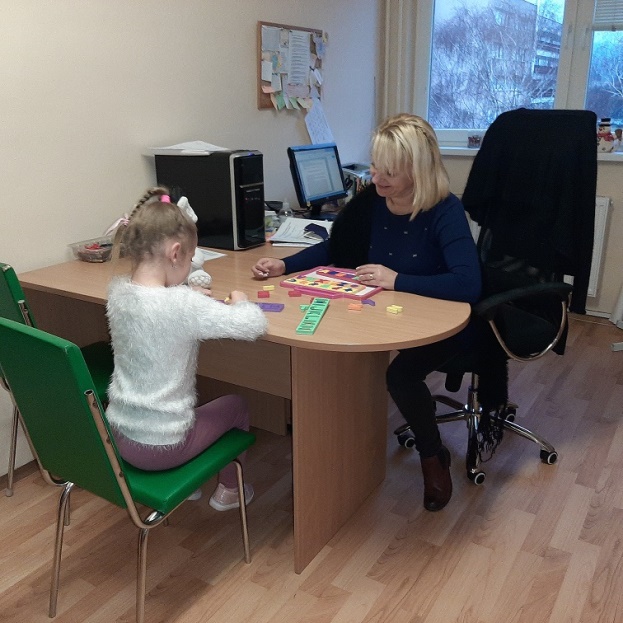 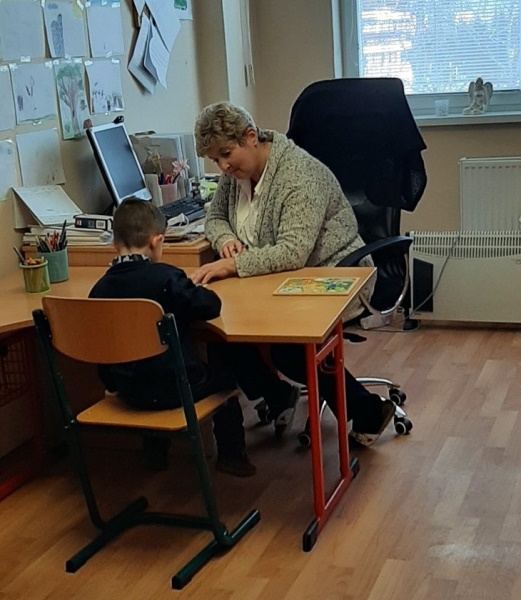 Organizačné zložky na Třebíčskej 16
Špeciálna základná škola Třebíčska  16, ktorá sa vnútorne člení na triedy podľa stupňa mentálneho postihnutia:
- triedy variantu A pre žiakov s ľahkým stupňom mentálneho  postihnutia,
- triedy variantu B pre žiakov so  stredným stupňom  mentálneho postihnutia,
triedy variantu C pre žiakov s ťažkým alebo hlbokým stupňom mentálneho postihnutia.
Odborné učilište pre žiakov s telesným postihnutím internátne, učebný odbor :
- Pomocne práce v administratíve a službách
- Služby a domáce práce
- Košikárska výroba
Praktická škola internátna
Špeciálna základná škola
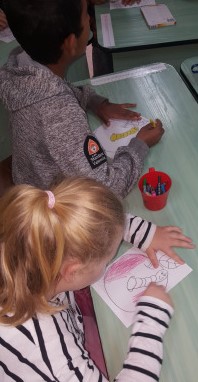 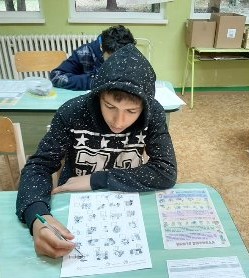 Vzdeláva žiakov s mentálnym postihnutím vo veku od 6 do 16 rokov, ktorí si plnia povinnú školskú dochádzku. Veľká pozornosť je venovaná žiakom zo sociálne menej podnetného prostredia.
Praktická škola internátna
Poskytuje nižšie stredné odborné vzdelávanie pre žiakov s mentálnym postihnutím alebo s viacnásobným postihnutím v kombinácii s mentálnym postihnutím, ktorí ukončili základnú školu alebo povinnú školskú dochádzku a ich stupeň postihnutia im neumožňuje zvládnuť prípravu v odbornom učilišti.
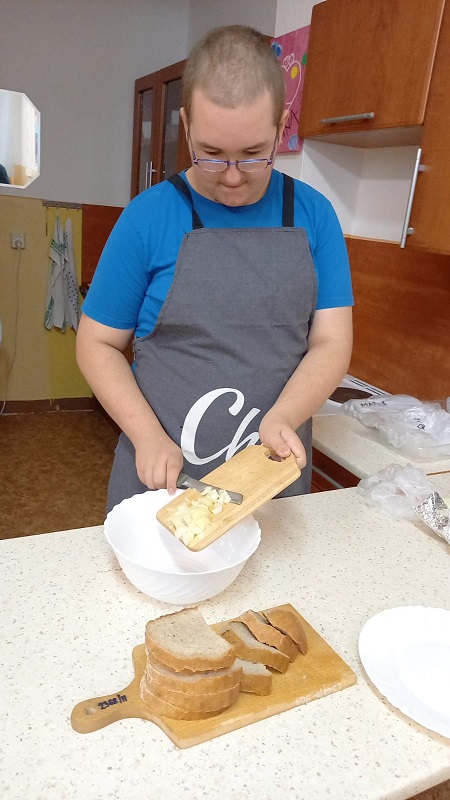 Praktická škola internátna je  zameraná podľa záujmu žiakov  predovšetkým na tieto profilujúce, voliteľné predmety:
Pomocné práce v kuchyni
Pomocné práce v administratíve                    
Pomocné práce v záhradníctve              a aranžovaní 
Remeselné práce
Tkanie na tkáčskom stave
Dĺžka vzdelávania v Praktickej škole internátnej (odbor 6492 E) je v trvaní 3 rokov. 
Dokladom o získanom vzdelaní je záverečné vysvedčenie s uvedením zamerania činností, ktoré je žiak schopný vykonávať.
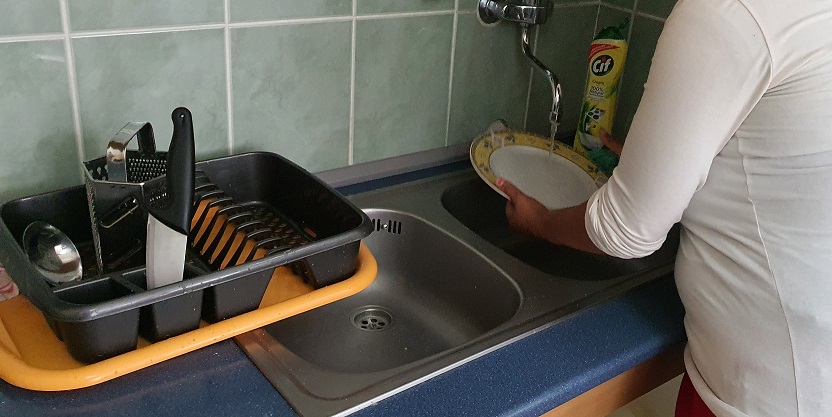 Pomocné práce v administratíve a službách
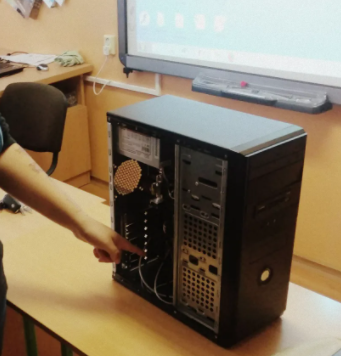 Absolvent je pomocný odborný pracovník s kvalifikáciou v službách, administratíve, prípadne výrobných firmách. Pri práci je schopný používať štandardné jednoduché technologické postupy, predpísané materiály, suroviny, stroje a zariadenia.
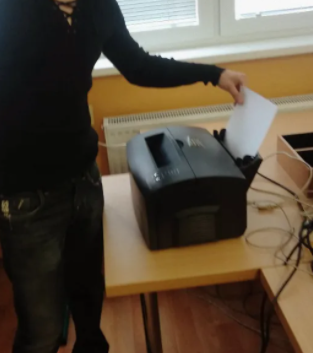 Po absolvovaní vzdelávacieho programu absolvent disponuje kompetenciami:
- spôsobilosti konať samostatne                    
   v spoločenskom a pracovnom živote,
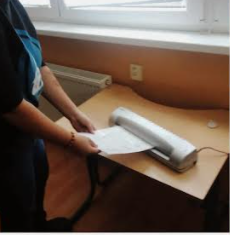 - interaktívne používať 
   vedomosti, informačné 
   a komunikačné technológie,
   komunikovať v štátnom 
   a materinskom jazyku,
- pracovať v rôznorodých skupinách,
- zaradiť sa do pracovného a podnikateľského           
  prostredia,
- využívať a pracovať s informačnými  
   technológiami.
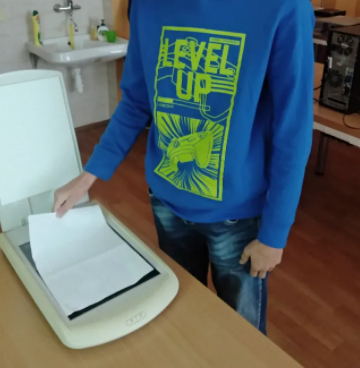 Služby a domáce práce
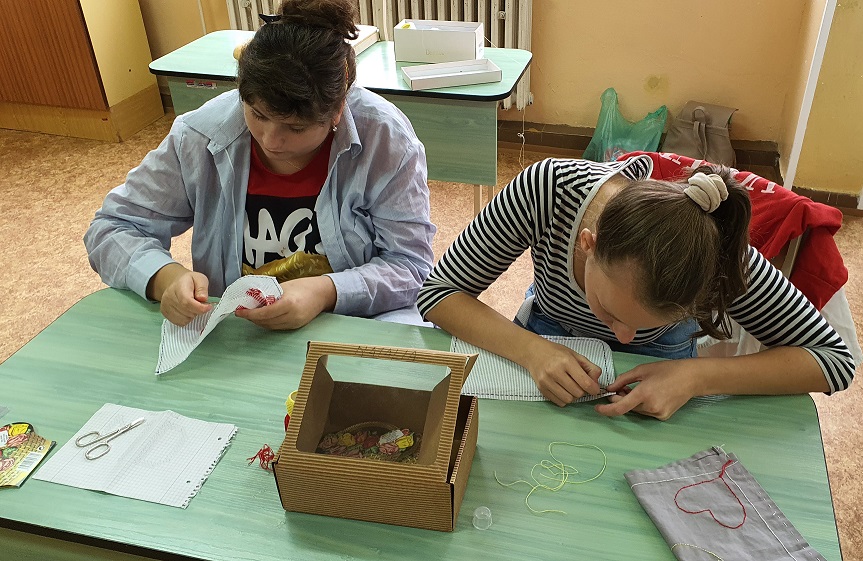 Absolventi učebného odboru zvládajú práce na šijacom stroji a pomocné práce v kuchyniach.
Dokážu zhotoviť rôzne výrobky ručných prác ako napr. výšivky, pletené, háčkované a tkané výrobky.
V penziónoch a rekreačných zariadeniach absolventi dokážu samostatne zvládnuť upratovanie izieb                     a spoločných priestorov, pomocné práce pri prestieraní stolov ako aj pranie  a žehlenie.
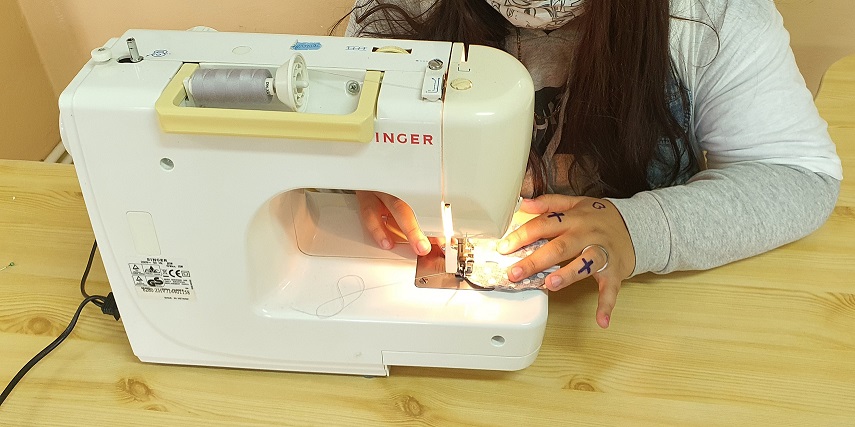 Odborná zložka vzdelávania poskytuje žiakovi základné vedomosti o estetike odievania, o základoch strojového šitia, žehlenia, o základoch kreslenia strihov a strihania odevných výrobkov. Učí žiakov šetriť materiál, dodržiavať zásady bezpečnosti, hygieny, protipožiarnej ochrany a starostlivosti 
o životné prostredie.                        
                                                            Absolvent učebného odboru                      
                                                                 získa základné poznatky   
                                                              o zásadách správnej výživy, 
                                                              prípravy jedál, organizácie 
                                                             práce v kuchyni, o stolovaní, 
                                                              stolovom inventári a jeho 
                                                                        použití v praxi.
Košikárska výroba
Absolventi sú schopní vykonávať jednoduché  odborné a pomocné práce   v celom odvetví spracúvania dreva             a textilu ako kvalifikovaní pomocní robotníci.
Požadované zručnosti:
spracovať výpletové materiály, zbierať, rezať , strihať, viazať, triediť, ošetrovať vŕbové prútie,        
pripraviť si náradie, nástroje, pomôcky a používať ich pri spracovaní,
zhotoviť jednoduché výplety              na drevenom dne a drevenej kostre rozličnými vypletovými materiálmi,
využiť zložitejšie technologické postupy výroby pri pletení  košov, tácok, opletaní fľaší,
zhotoviť jednoduché ozdobné výplety a uzávierky.
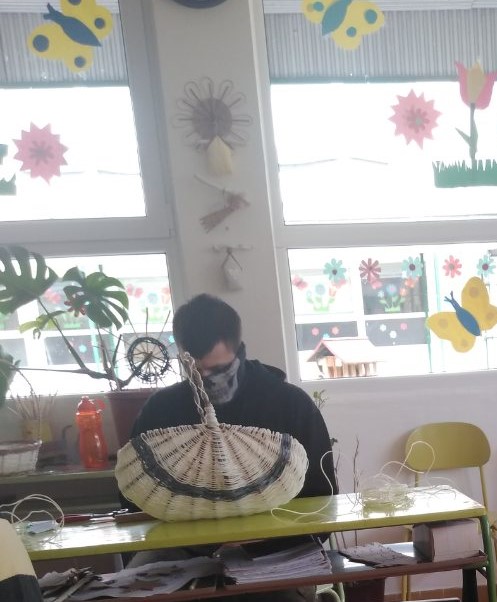 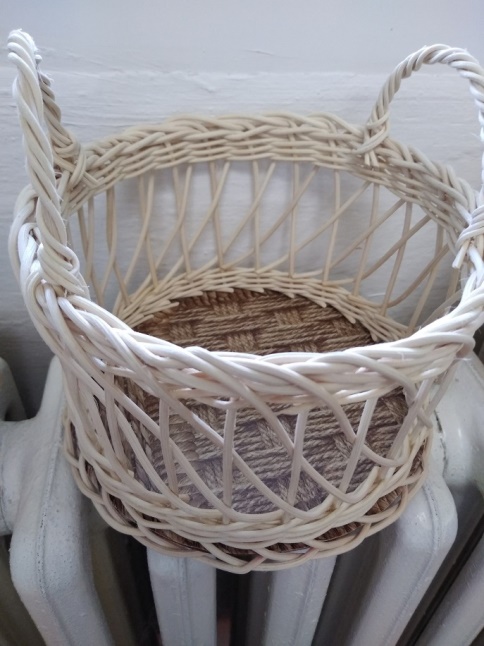 Odborné učilište pre žiakov s telesným postihnutím internátne poskytuje nižšie stredné odborné vzdelávanie v učebnom odbore: 
64 79 G - Pomocné práce v administratíve 
a službách
6494 G - Služby a domáce práce
33822 G - Košikárska výroba
Absolvovaním posledného ročníka v odbornom učilišti, žiak získava podľa stupňa zvládnutia príslušných kritérií výkonov a posudzovania kvalifikácie na výkon pracovných činností, doklad o získanom vzdelaní : 
- vysvedčenie a osvedčenie o zaškolení, 
- vysvedčenie a osvedčenie o zaučení, 
- vysvedčenie o záverečnej skúške, dodatok k vysvedčeniu  
   o záverečnej skúške a výučný list.
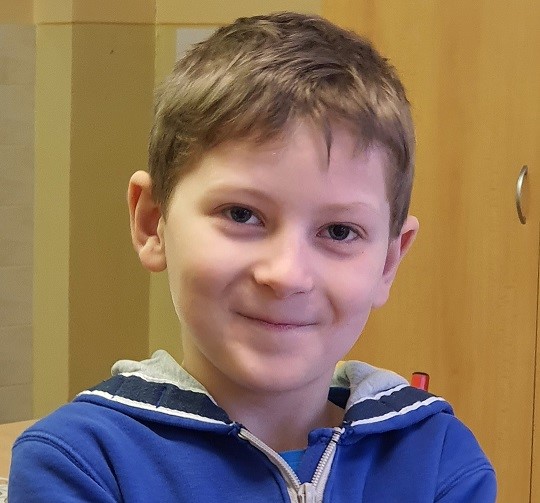 Ďakujeme za pozornosť